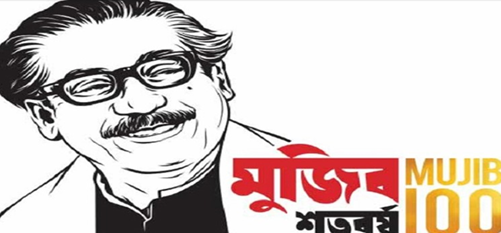 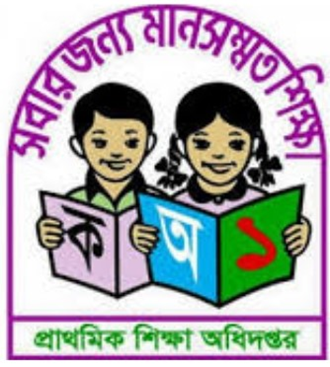 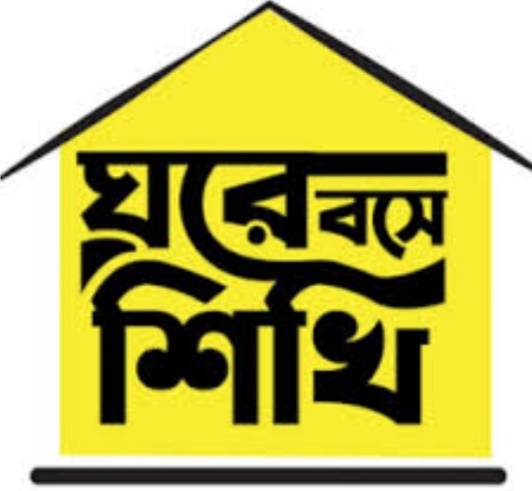 Class: Two
Subject: English
Unit:16
Lesson: 1-3
Activity: A, B & C, Page: 32
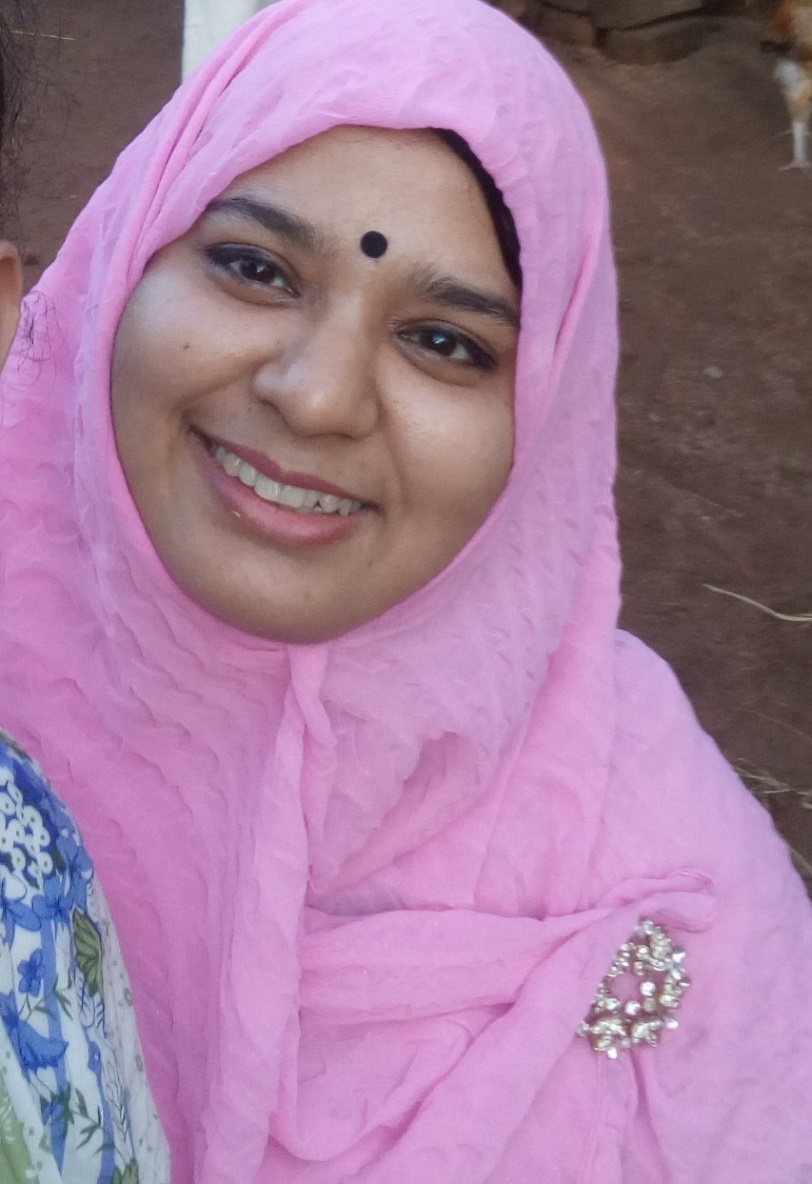 Syeda Nusrat Sarmin
Assistant Teacher
Ayjuddin GPS
Faridpur Sadar, Faridpur
LEARNING OUTCOMES
By the end of the lesson students will be able to :
Listening:     1.1.1    become familiar with English sounds by listening to 
                                 common English words
Speaking:     1.1.1    repeat after the teacher’s simple words and phrases with 
                                 proper sounds and stress.
                     1.1.2    say simple words and phrases with proper sounds and stress.
Reading:       2.1.1   recognize and read cardinal numbers up to 25.
Writing:        2.1.1   write cardinal numbers up to 25.
Teaching aids :
 Pictures of pencils
 Pictures of bags, shoes, flowers
Number cards
Poster paper, colour pens
slide
Our today’s lesson is
Numbers
Unit: 16, Lesson: 1-3,Activity A,B & C; Page: 32
Write the number that comes before each number.
___  8
___  17
___  10
___  25
___  22
7
16
9
24
21
Write the number that comes between the two numbers.
2
1 ___ 3
20 ___ 22
8 ___ 10
23 ___ 25
19 ___ 21
21
9
24
20
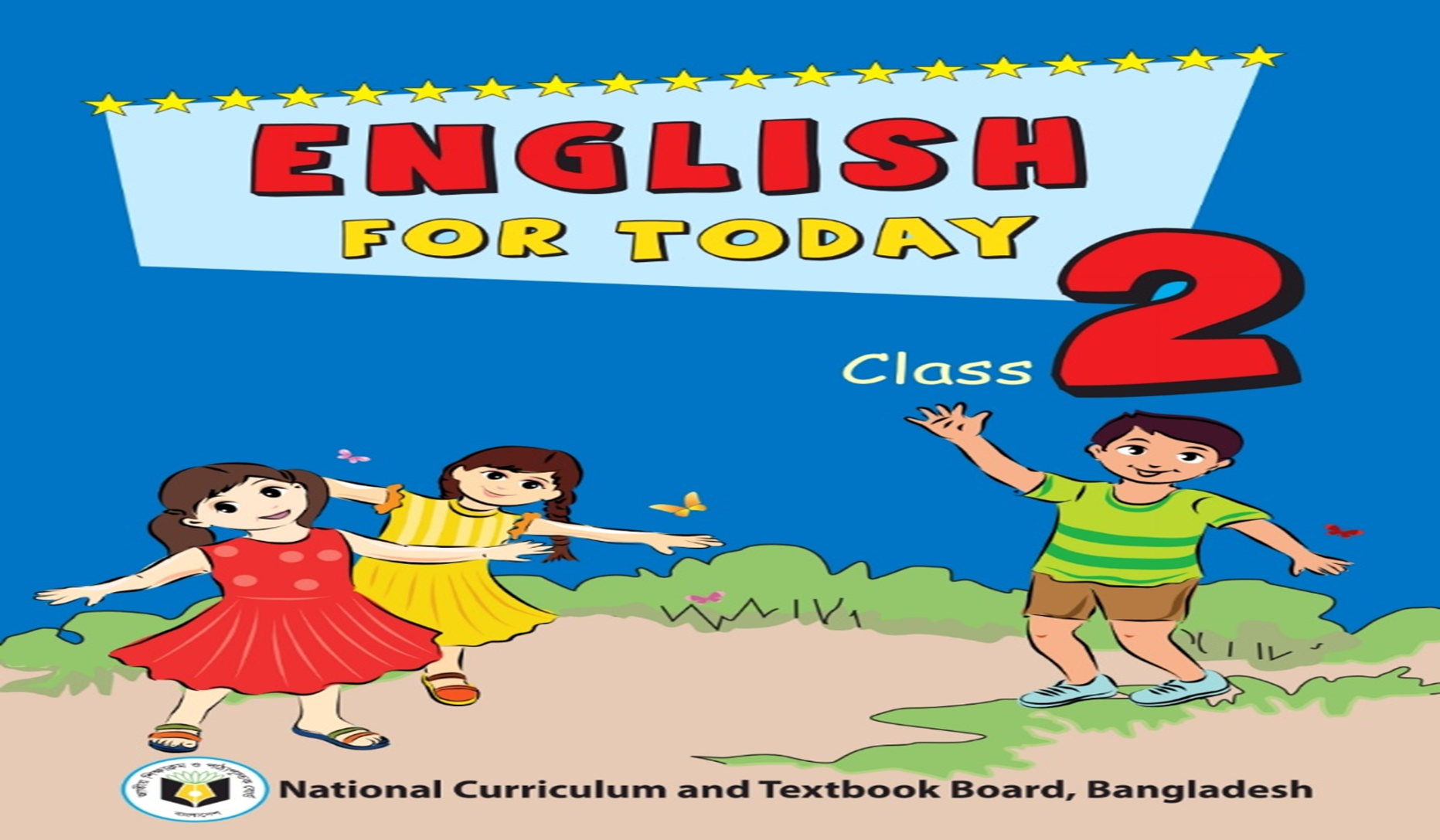 Open your EFT book at page-28.
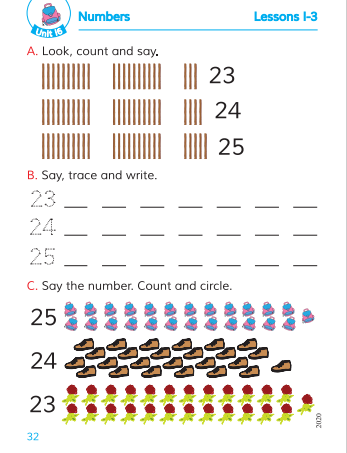 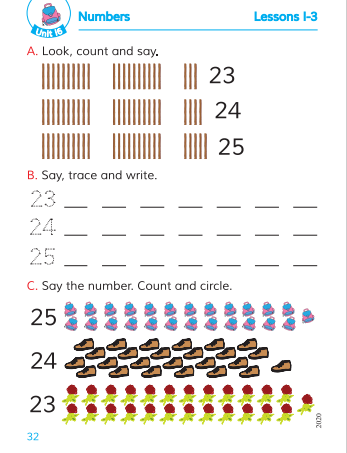 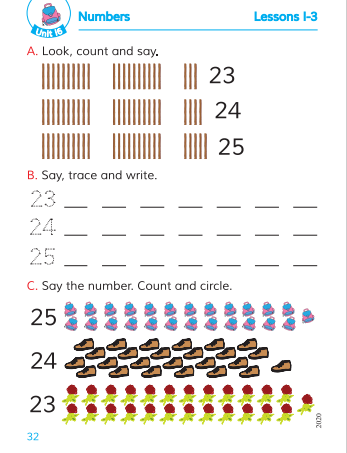 B. Say, trace and write.
          23  __  __  __  __
          24  __  __  __  __
          25  __  __  __  __
23  23  23  23  23
 24  24  24  24  24
 25  25  25  25  25
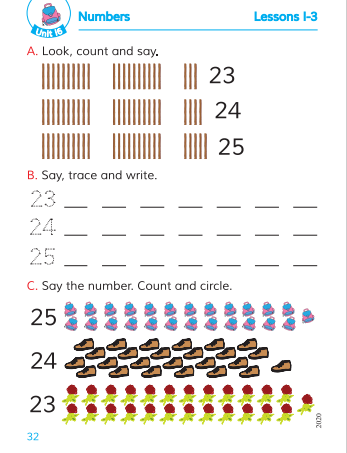 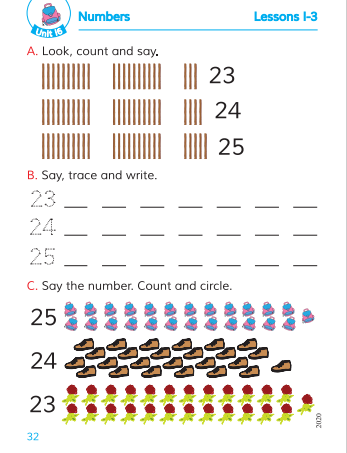 1      2      3      4      5      6     7      8       9    10   11    12
  13   14    15    16    17   18    19   20    21   22    23    24
25
1      2      3      4      5      6     7      8       9    10   11    12
  13   14    15    16    17   18    19   20    21   22    23
Evaluation
Say and write the missing numbers.
2
__    3     4    __    6
7    8   __    10   11    12
14  15   16   17   18
19  20    21  22  __  24 __
5
9
25
23
HOME WORK
Write the numbers 1-22 on your notebook and draw a bag and colour it.
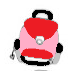 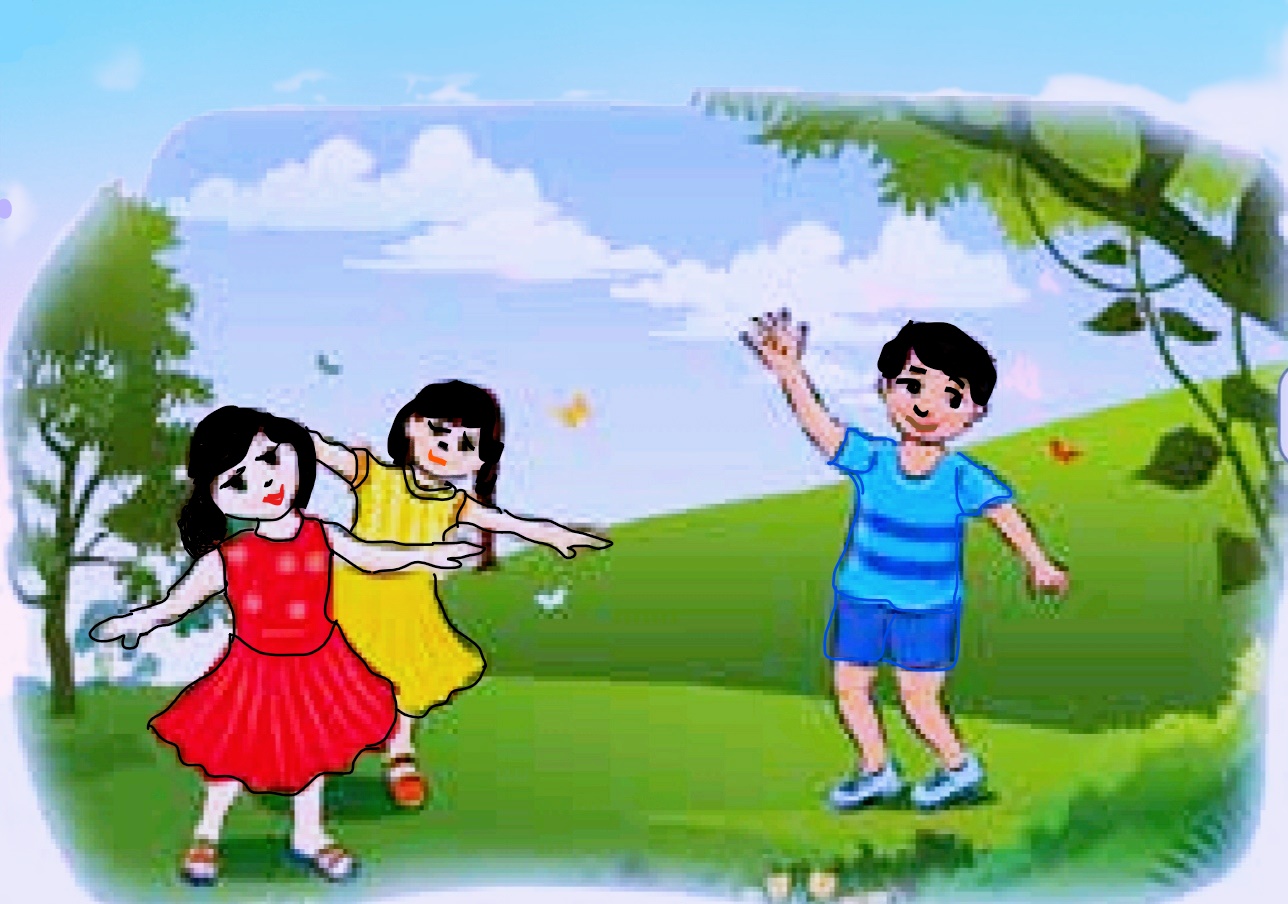 Good bye, 
dear students.